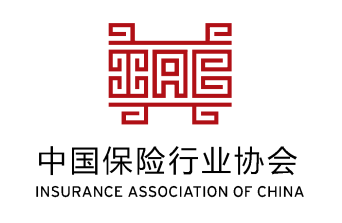 2018中保协大学生保险责任行社会实践活动——长期护理需求调研
调研主题：

 老年人对长期护理服务的认知、需求
 成年人自身护理/养老规划，对护理保险的需求
调研对象

 60岁及以上老年人：护理依赖程度和护理服务需求

 30-59岁成年人：家庭护理负担、对护理服务及相关保障的认知和未来需求。
老年人问卷
成年人问卷
家庭长期护理负担
失能风险认知和长期护理规划情况
商业护理保险需求
性别、年龄、收入、教育水平、家庭结构、健康状况等基本信息
目前的失能状况
接受护理服务现状
长期护理服务需求
性别、年龄、收入、教育水平、健康状况等基本信息
核心概念及知识
长期护理：
由于疾病、年龄、意外等原因，失去照顾自己生活的能力，而长时间需要的他人提供的照料和护理服务

与生病不一样，这里所说的“丧失照顾自己生活的能力”——也就是常说的“失能”，从时间上来看是长期的，通常至少是3个月以上，而不是短期的突发事件。
相应地，失能的人所需要的照料和护理服务也是长期和持续的。
例如，一个老人由于严重的类风湿性关节炎而无法自由行走，导致不能照顾自己的生活起居。或一个成年人由于车祸而在家卧床3年。他们都因为不同程度的失能而需要长期护理服务。
长期护理服务：
根据服务对象的失能情况和具体需求，护理服务内容可分为三类：个人照料服务、生活照料服务、基本医疗护理服务
失能程度评估方法：日常活动能力（ADL）评估

1、ADL评估是对日常生活起居自理能力的评分工具。它包括吃饭、洗澡、行走、上厕所等10项日常活动，评估人们独立完成这些活动的能力。

2、对每一项活动，评估结果分为“完全独立”、“需部分帮助”、“需较大帮助”、“完全依赖他人”4个等级
ADL评估要点

关心的是健康问题带来的困难。“健康问题”包括疾病、受伤、心智或智力障碍、酗酒等习惯导致的问题，而收入、生活环境等非健康因素不在考虑范围内。比如，如果受访者因为收入低或家里地方小而无法在家里自己洗澡，这不应作为洗澡有困难的理由。

关心的是受访者在独立完成某些活动时遇到的实际困难。如果受访者正在使用辅助用具或护理人员，比如轮椅、护工等，应特别提醒他们注意评价自己独立完成这些活动的能力。

关心的是受访者日常遇到的困难。每天遇到的困难程度和水平可能会发生波动。必须提醒受访者不要受特别严重或特别顺利的事件或时刻的影响，而是评价自己在一般情况下遇到的困难。
护理保险

是一种风险保障产品，它针对的是人们因为发生失能而需要长期护理服务的风险